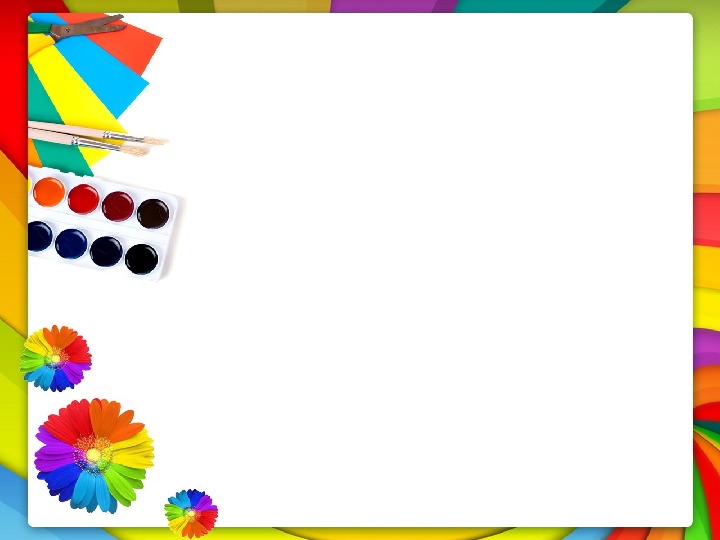 Муниципальное автономное дошкольное образовательное учреждение
МАДОУ «Детский сад № 72 общеразвивающего вида г. Сыктывкар»
ПОЛЕЗНЫЕ СОВЕТЫ РОДИТЕЛЯМ

ПО ИЗОБРАЗИТЕЛЬНОЙ ДЕЯТЕЛЬНОСТИ ДЕТЕЙ
Подготовила воспитатель 
Мусанова Наталья Алексеевна
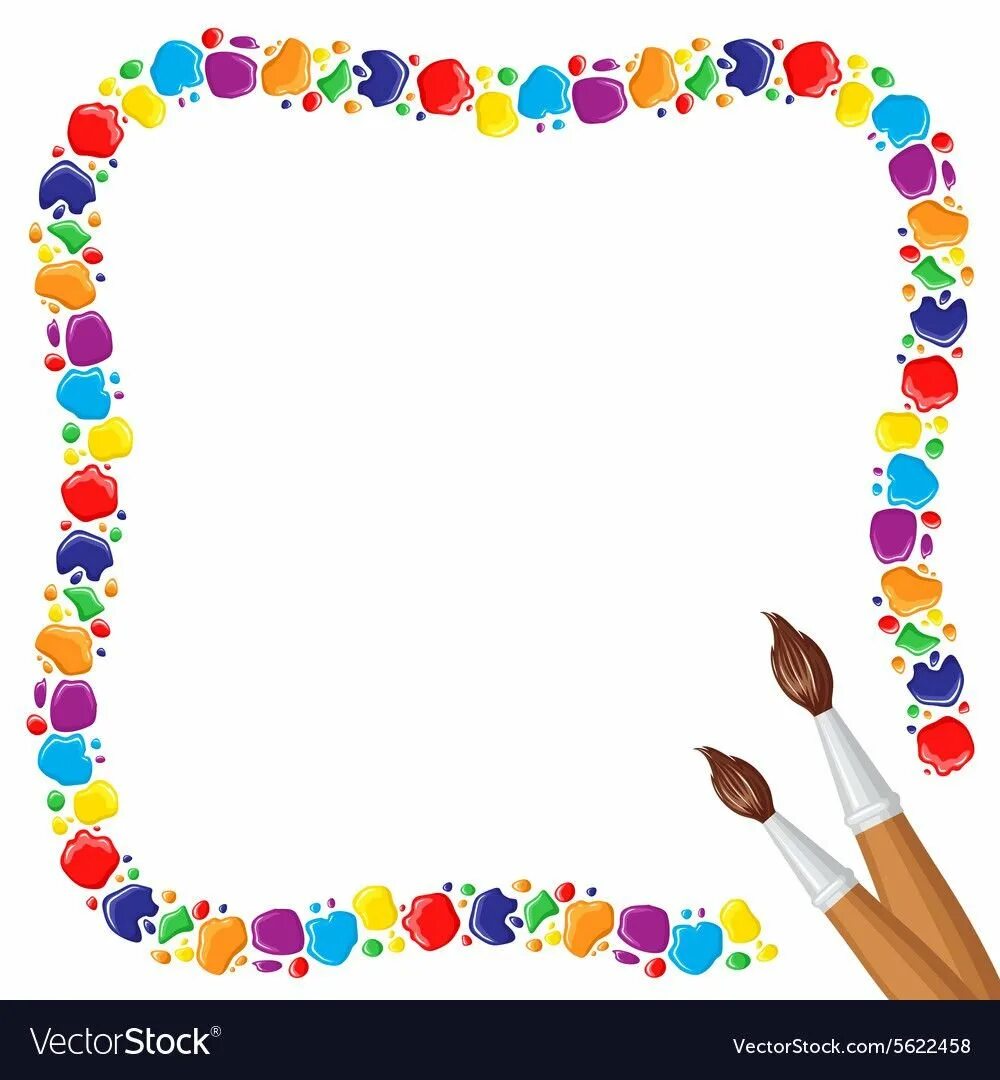 Любая деятельность детей, а художественная особенно, требует соответствующей организации предметно-развивающей домашних занятий рисованием и лепкой важно правильно подобрать необходимый изобразительный оборудованный уголок творчества. 
       В первую очередь необходимо художественный материал: хорошую бумагу разного формата, гуашь, кисти, простые и цветные карандаши, восковые и пастельные мелки, фломастеры. Все материалы должны быть безопасными для ребенка. 
      Прежде всего, потребуется бумага - из альбома для рисования и листы большого формата (ватман или оставшиеся после ремонта листы обоев). На такой бумаге ребенку удобно рисовать и карандашами и красками,
 она не промокает и не коробится, как тонкая
 бумага или тетрадные листы. Кроме того, большой
 формат позволяет ребенку не ограничивать движения руки.
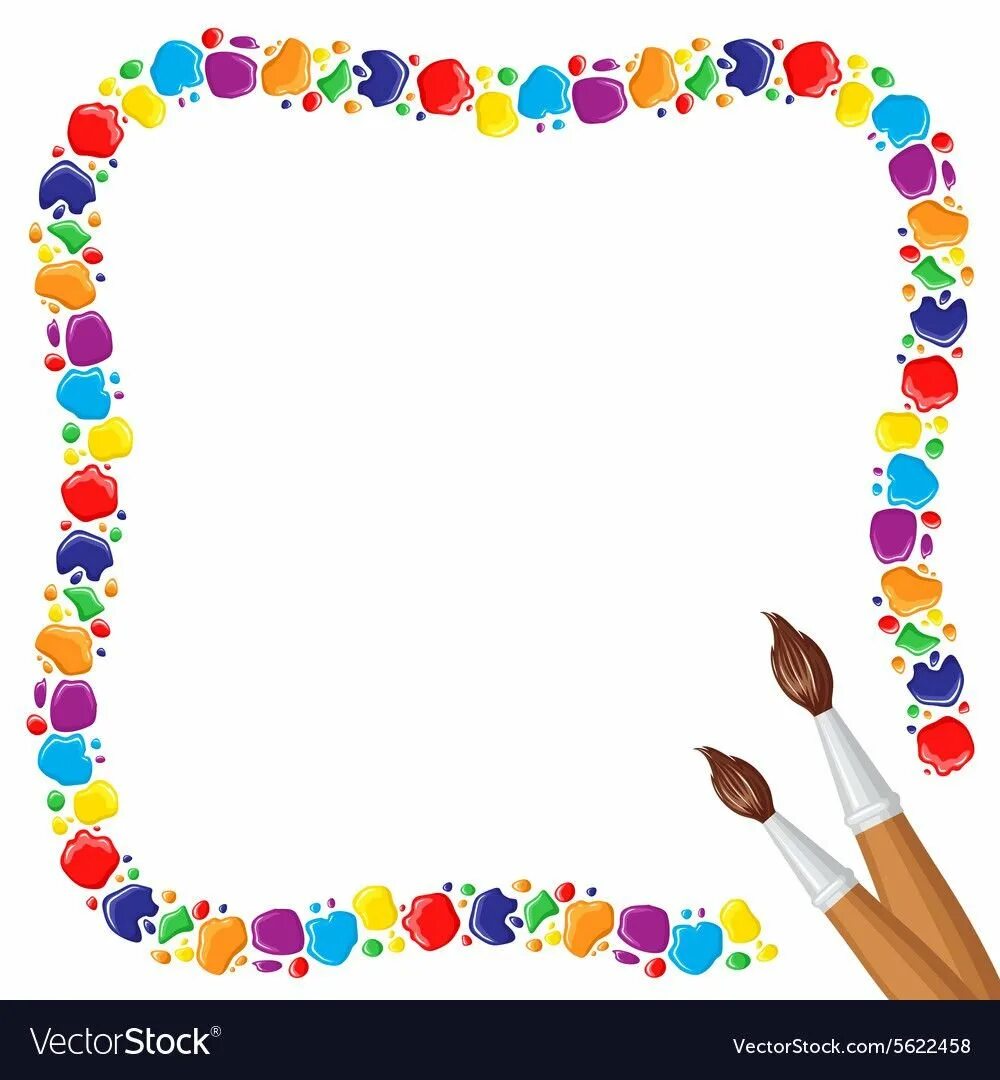 Первая краска, с которой знакомится ребенок, гуашь. Она выпускается в пластиковых баночках по 6 или 12 цветов. Это удобно, так как ребенок сам сможет выбрать нужный цвет. Для начала достаточно четырех-шести цветов, а затем можно дать ребенку весь набор красок. Гуашь - это кроющая, непрозрачная краска, поэтому при работе с ней можно накладывать один цвет на другой. Если краска густая, можно развести ее водой до консистенции сметаны.
Покупая в магазине кисти, обратите внимание на номер; чем кисточка толще, тем больше номер. Для рисования гуашью подойдут кисти, плоские или круглые (№18-20). Лучше выбрать специальные кисти - круглые, с длинным ворсом и толстой конусообразной скругленной ручкой. Не забудьте о банке с водой для промывания кистей, льняных
тряпочках для удаления лишней влаги с них, а  
также о подставке, которая позволит не пачкать 
рисунок и стол, если ребенок решил отложить 
рисование.
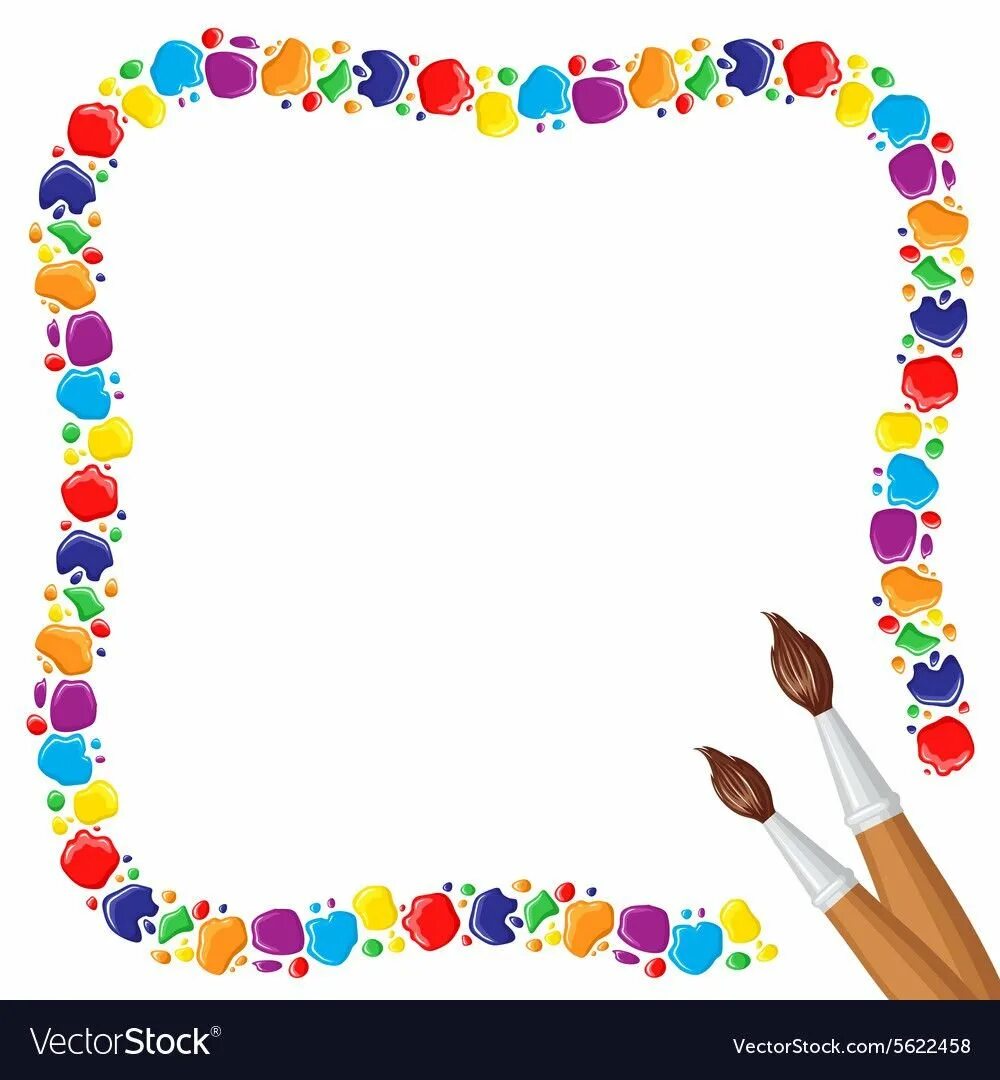 Для рисования ребенку можно давать и пастель – короткие палочки матовых цветов. В коробке обычно 24 штуки или чуть больше. Это удобный для рисования материал. Только обращаться с ними надо аккуратно - мелки ломкие, хрупкие, требуют осторожности в работе. Краем мелка можно нарисовать тонкую линию, а боковой поверхностью - закрасить большие плоскости листа. Цвета пастельных мелков легко смешиваются друг с другом прямо на бумаге. Рисунок получается ярким и живописным. Недостаток мелков в том, что они пачкаются, легко облетают. Хранят пастельные работы в папке, переложив их тонкой
     Более практичны восковые мелки и карандаши. Мелки – это короткие восковые палочки, карандаши - тоньше и длиннее. Ими легко и мягко рисовать, получается
 широкая фактурная линия. В руке их держат 
так же, как обычные карандаши.
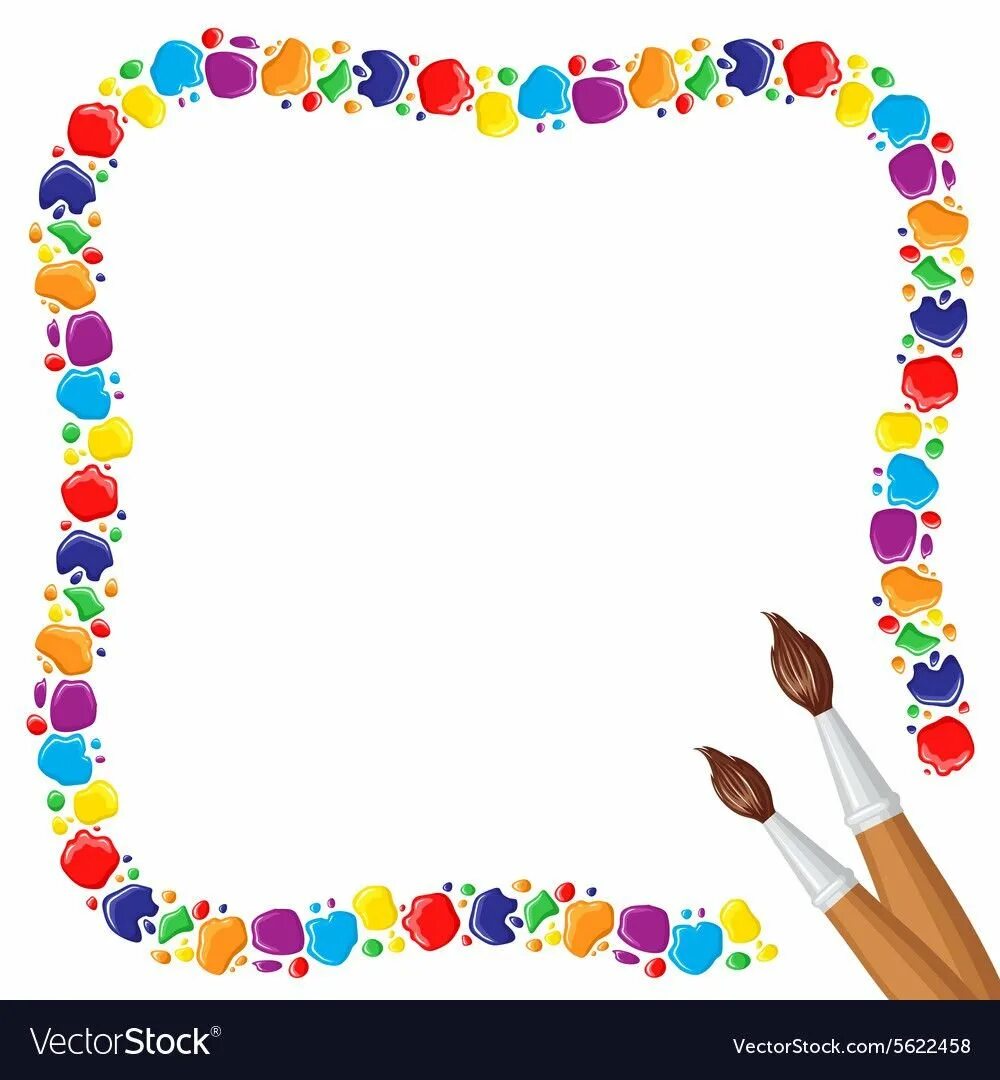 О пользе рисования

      От рисования ребенок получает лишь пользу. Особенно важна связь рисования с мышлением ребенка. При этом в работу включаются зрительные, двигательные, мускульно-осязаемые анализаторы. Кроме того, рисование развивает память, внимание, мелкую моторику, учит думать и анализировать, соизмерять и сравнивать, сочинять и воображать. Для умственного развития детей имеет большое значение постепенное расширение запаса знаний. Оно влияет на формирование словарного запаса и связной речи. Разнообразие форм предметов окружающего мира, различные величины, многообразие оттенков цветов, пространственных
обозначений лишь способствуют обогащению словаря.
«Истоки способностей и дарования детей — 
на кончиках их пальцев. От пальцев, образно 
говоря, идут тончайшие нити — ручейки, которые 
питают источник творческой мысли. 
Другими словами, чем больше мастерства 
в детской руке, тем умнее ребенок».